ОГАН ОО «Центр выявления и поддержки 
одарённых детей в Ульяновской области»
«Алые паруса»
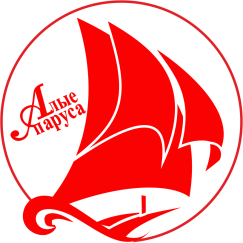 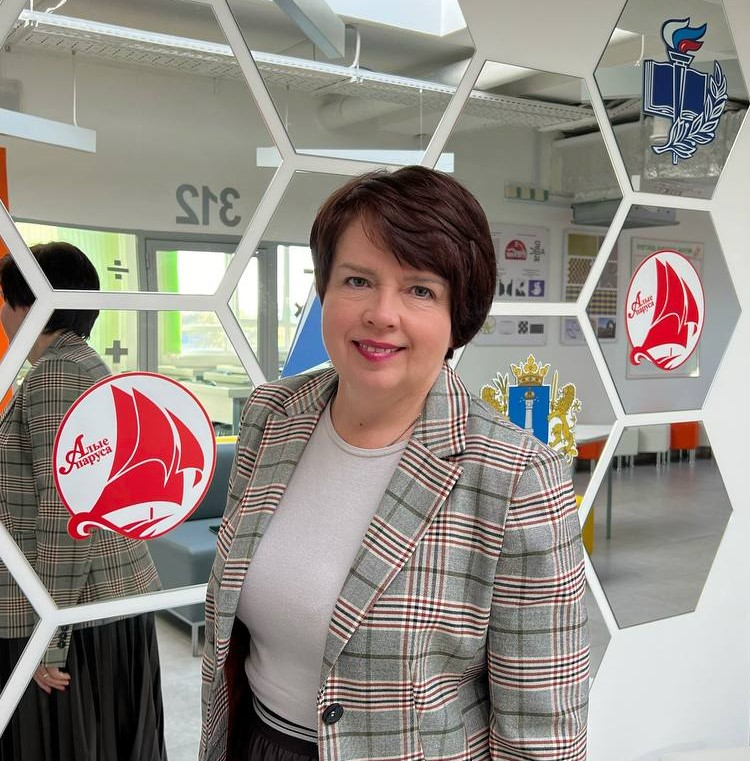 Детский оздоровительный лагерь «Берёзка»
ООО «Мираж»
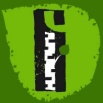 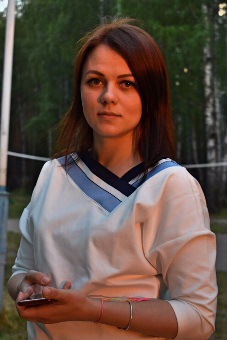 ООО «Детский оздоровительный лагерь
                        «Волжанка»
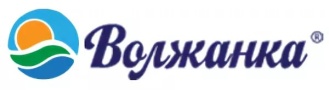 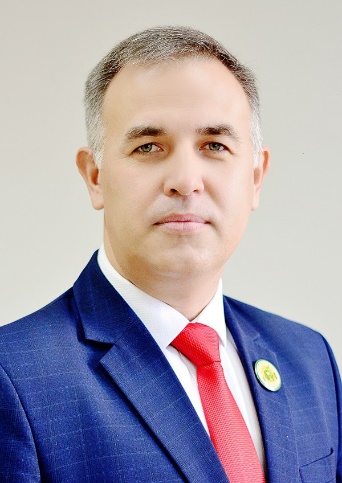 Детский развивающий лагерь «Джем»
                      ООО «Джем»
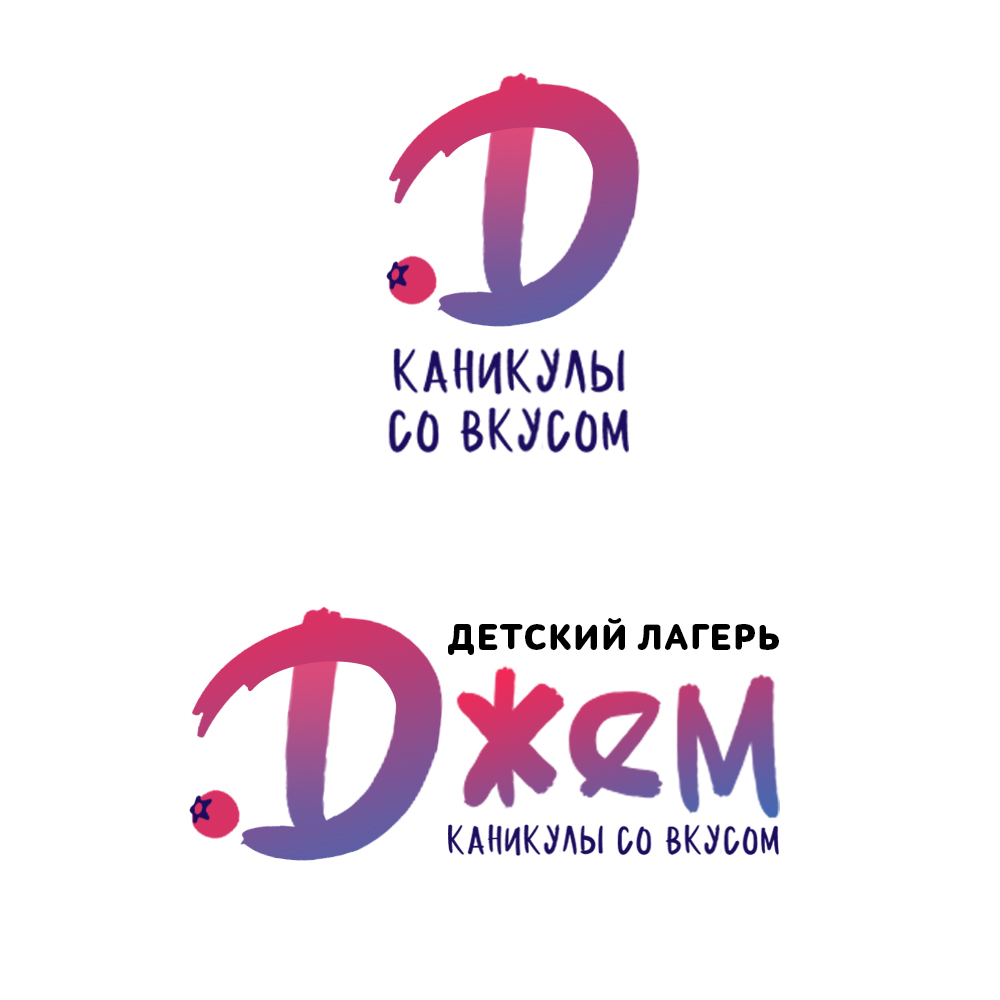 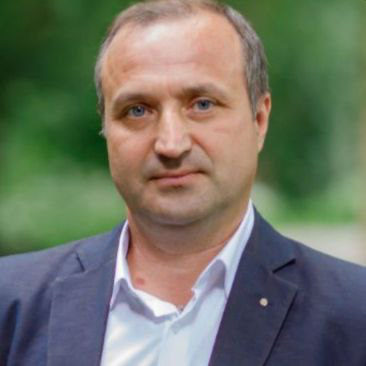 Детский оздоровительный лагерь «Доверие» 
ОГКОУ «Центр ППМС  «Доверие»
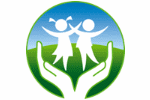 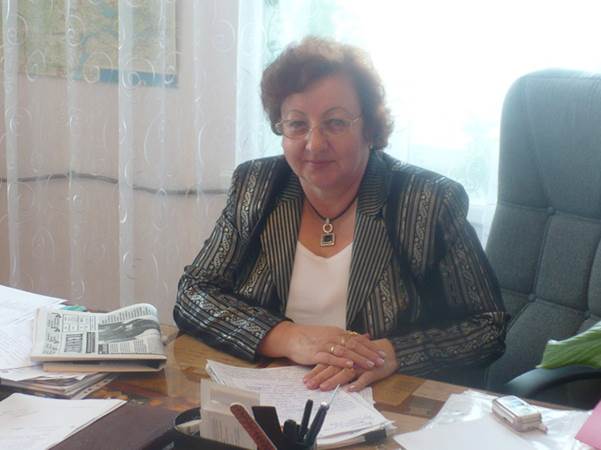 МУ Оздоровительный детский лагерь
                          «Жемчужина»
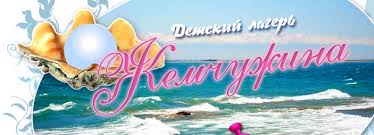 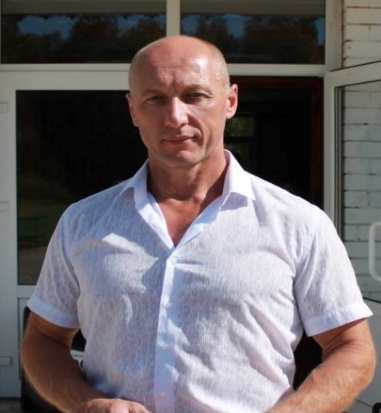 МБОУ ДОД Детский оздоровительно - образовательный лагерь «Звёздочка»
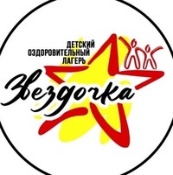 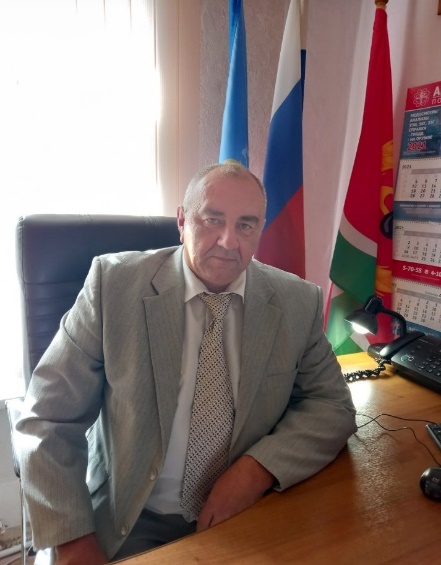 Детский оздоровительный лагерь им. Деева
        МАУ ДО города Ульяновска ДООЦ им. Деева
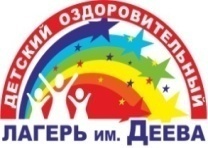 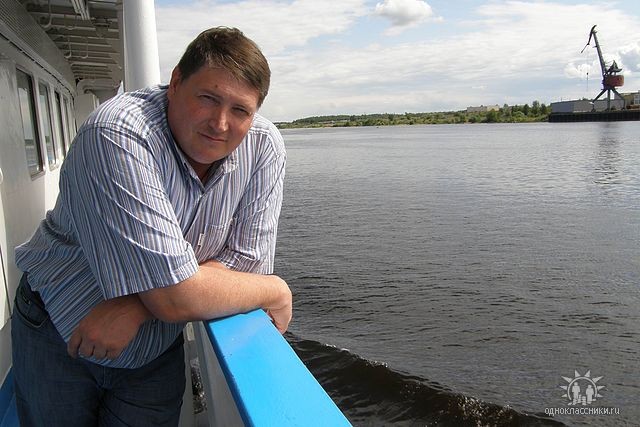 Детский санаторно- оздоровительный лагерь «Итиль»
                       АО «Санаторий «Итиль»
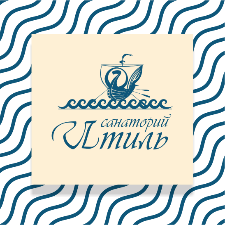 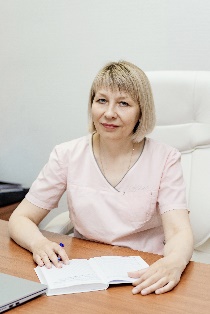 Спортивно - оздоровительный лагерь  «Ласточка»      
       МБУ «Спортивная школа «Фаворит»
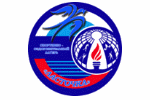 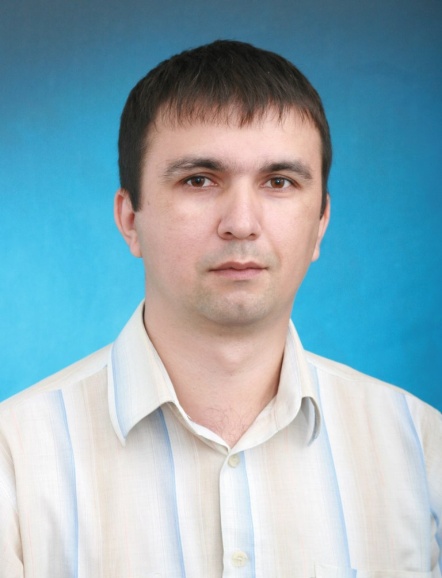 МБУ ДО города Ульяновска 
                    «Детский оздоровительно - образовательный центр «Огонёк»
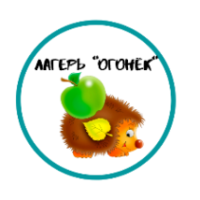 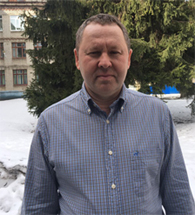 МБУ ДО города Ульяновска 
                    «Детский оздоровительно - образовательный центр «Огонёк» Палаточный лагерь
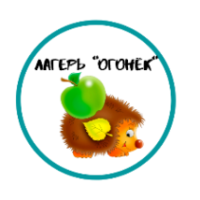 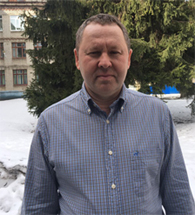 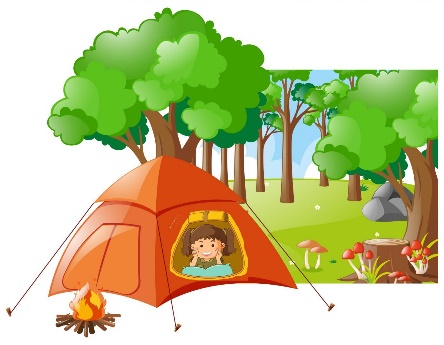 Детский оздоровительный лагерь «Орлёнок»
МАУ ДО города Ульяновска ДООЦ им. Деева
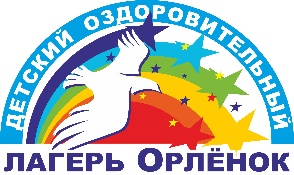 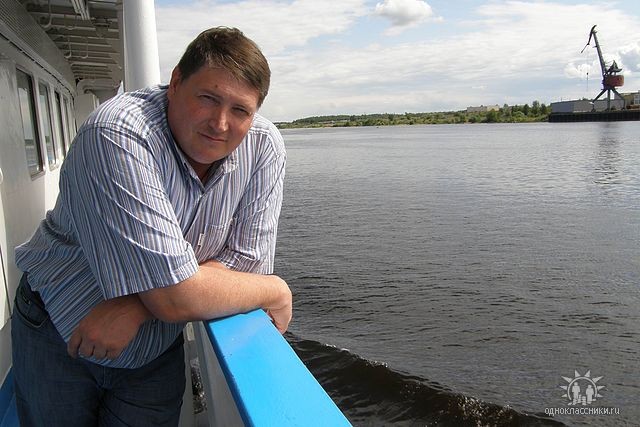 Детский оздоровительный лагерь «Орлёнок»
МАУ ДО города Ульяновска ДООЦ им. Деева                                                            Палаточный лагерь
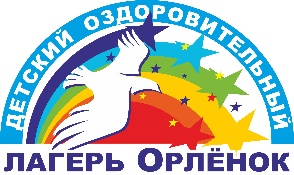 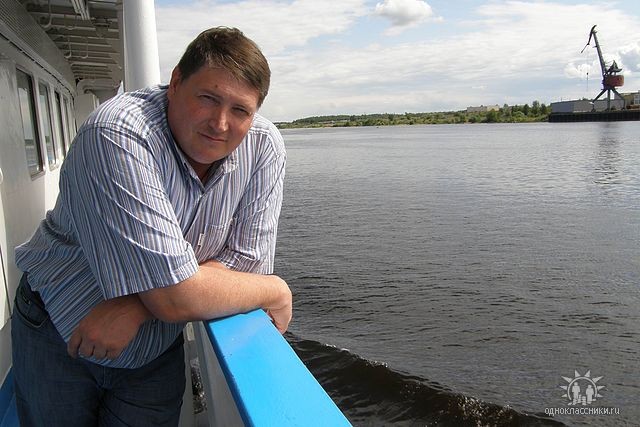 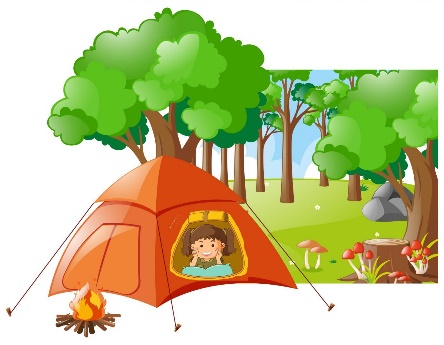 МБУ Новоспасский детский оздоровительный лагерь
    «Родник»
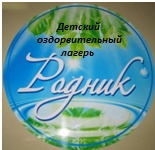 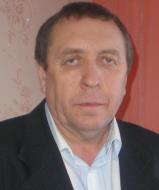 Лагерь «Светлячок»
ОГБУ ДО ДООЦ «Светлячок»
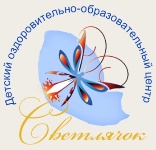 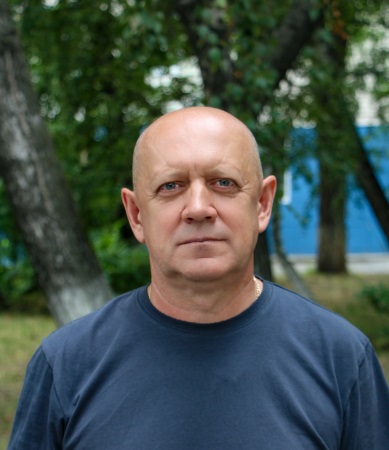 Детский образовательный лагерь «Смарт»
ООО «Смарт»
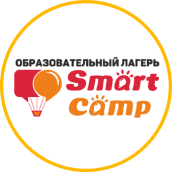 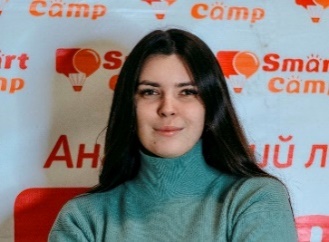 Детский оздоровительно - образовательный  центр «Смарт»  ООО «Смарт»
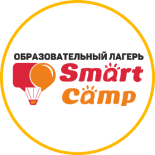 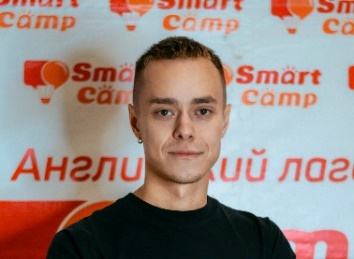 Детский оздоровительный лагерь «Сосновый бор»                                               ОГАУСО                                                                                                     «Социально - реабилитационный центр 
     «Сосновый бор» в р.п. Вешкайма
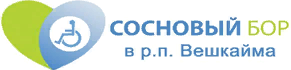 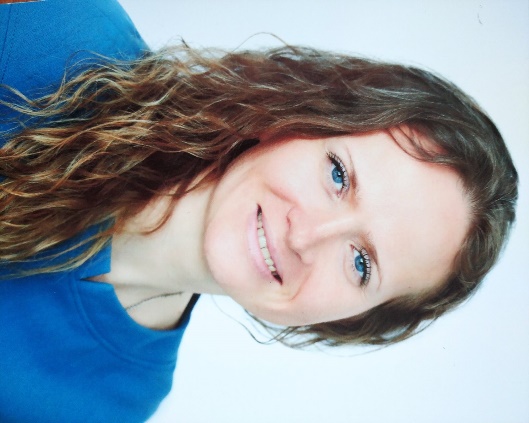 Детский оздоровительный лагерь «Сосновый бор»               
                     ООО «Санаторий «Сосновый бор»
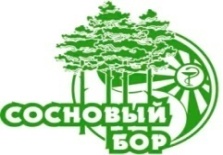 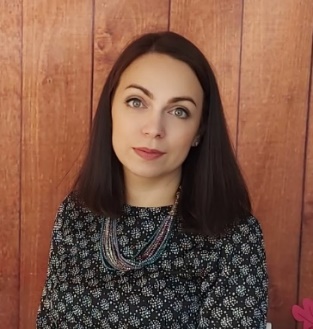 [Speaker Notes: Цена путевки 1 смены
Обычная – 38900,75
Английская – 43900,75

Цена путевки 2 смены
Обычная – 39900,75
Английская – 44900,75

Цена путевки 3 смены
Обычная – 39900,75

Цена путевки 4 смены
Обычная – 38900,75
Английская – 44900,75]
Детский оздоровительный лагерь
                              «Туристическая деревня «Артеково» ООО «Мираж»
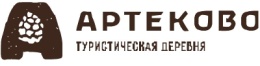 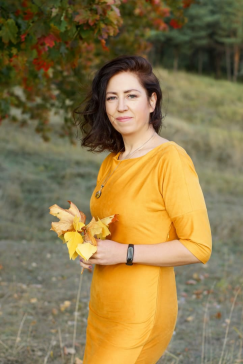 ООО «Детский оздоровительный лагерь
«Хоббит»
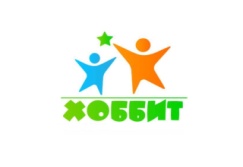 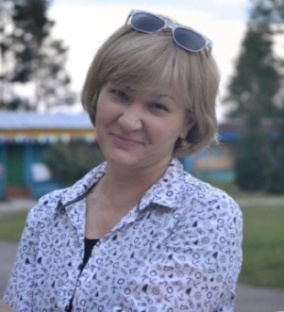 Детский оздоровительный лагерь
ОГБОУ «Центр ППМС «Центр патологии речи»
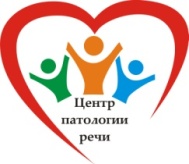 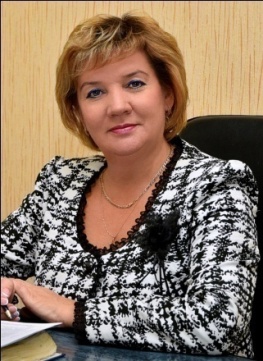 Санаторно - оздоровительный детский лагерь «Эврика» ООО «Санаторий «Радон»
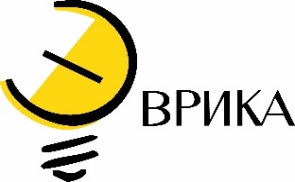 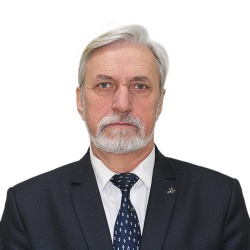 [Speaker Notes: Цена путевки 1 смены
Обычная – 38900,75
Английская – 43900,75

Цена путевки 2 смены
Обычная – 39900,75
Английская – 44900,75

Цена путевки 3 смены
Обычная – 39900,75

Цена путевки 4 смены
Обычная – 38900,75
Английская – 44900,75]
ООО УК «Детский оздоровительный центр
            «Юлово»
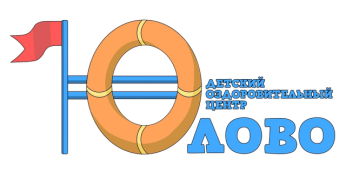 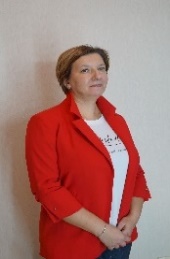 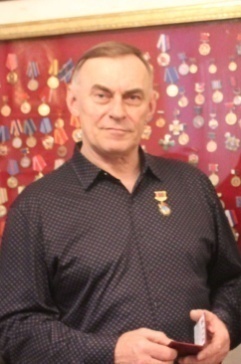 «ЮНАРМЕЕЦ»  военно - патриотический лагерь 
                                     ООО «Универмаг Заволжский»
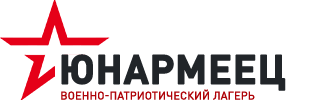 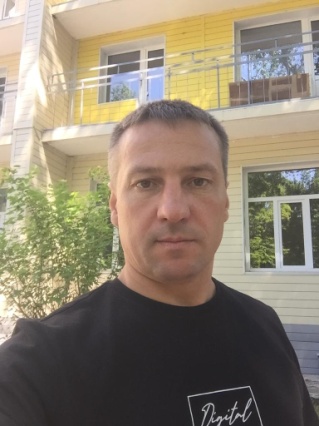 ОГБУ ДО «Детский оздоровительно - образовательный центр «Юность»
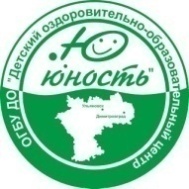 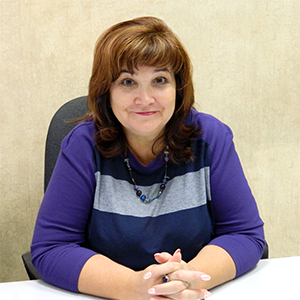 «Спортивно - оздоровительный лагерь
        «СОКОЛ»                                                                                                ОГАУ «Управление спортивно-массовых мероприятий»
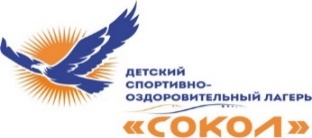